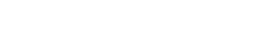 奧林匹克追求卓越精神  運動防護的教與學
運動保健學系 講師
陳雅琳
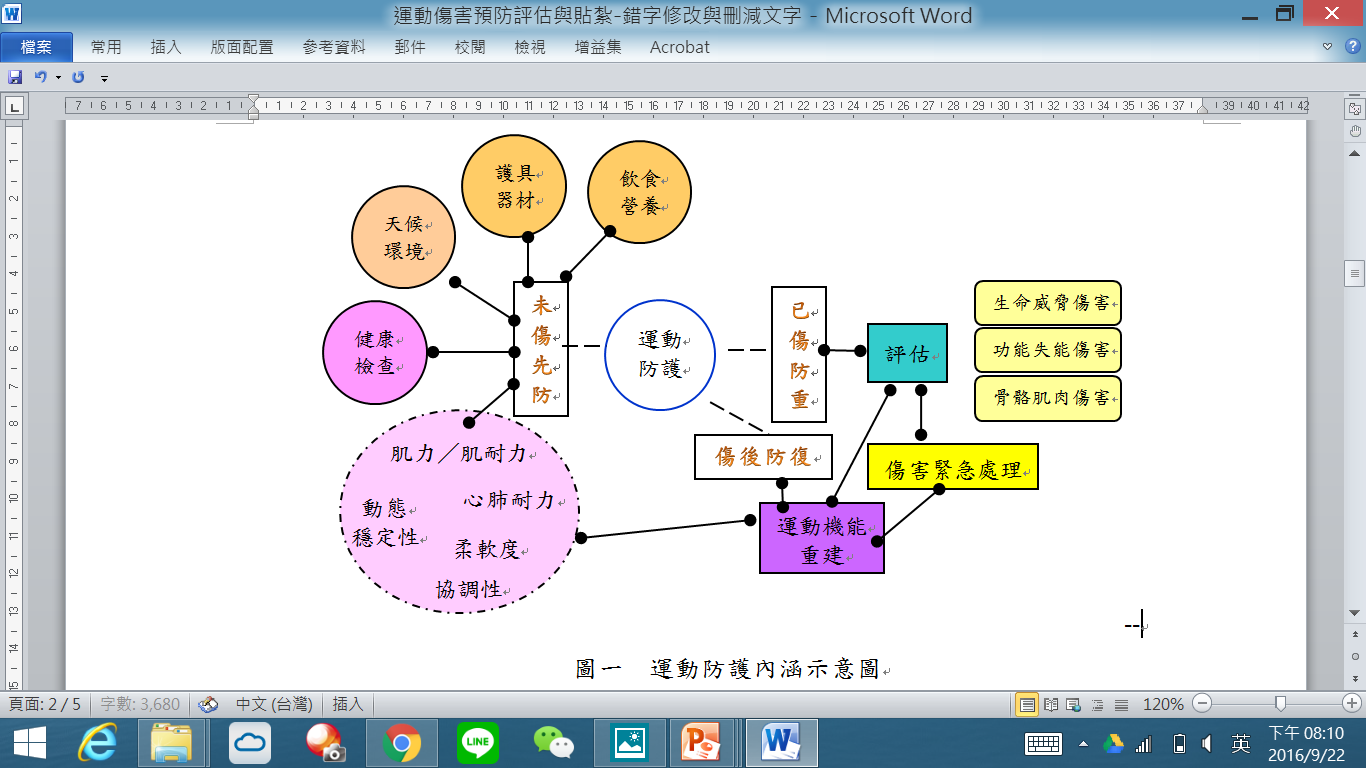 運動防護與管理
從當老師之後才開始學習當老師
以學生學習為核心的教學
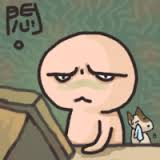 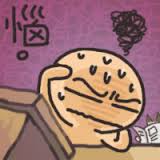 老師，為什麼不教我一套公式？我把他背下來，直接套用，就好了…
「認識」「了解」「知道」 ＝「會思考」？
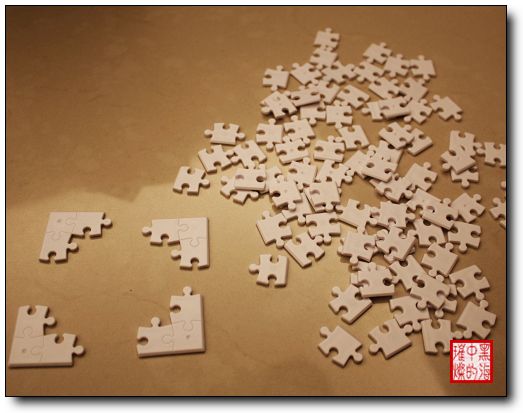 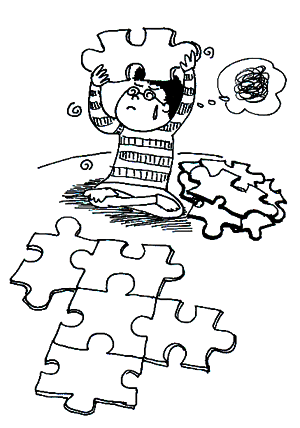 沒有資訊的收集，答案如何得以浮現！！
專業知識與技術
學習意願與可塑性
表達與溝通能力
發掘及解決問題能力
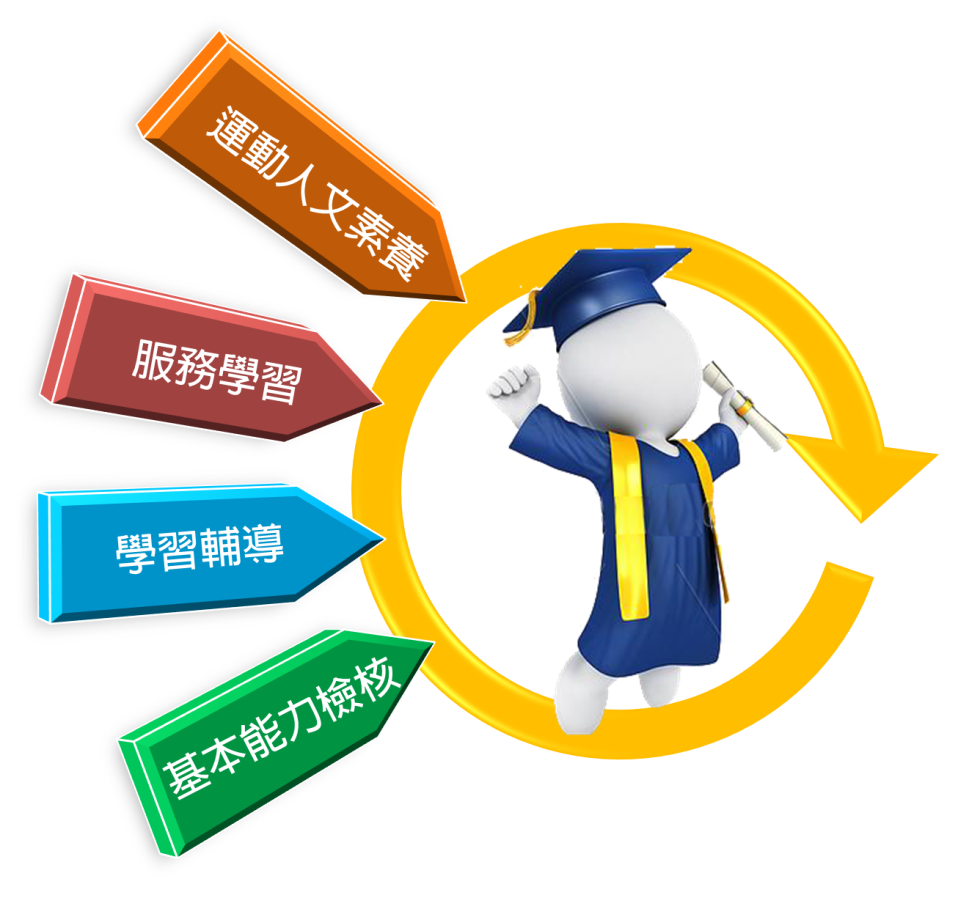 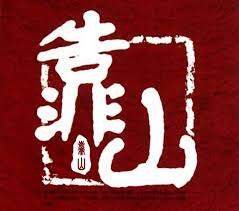 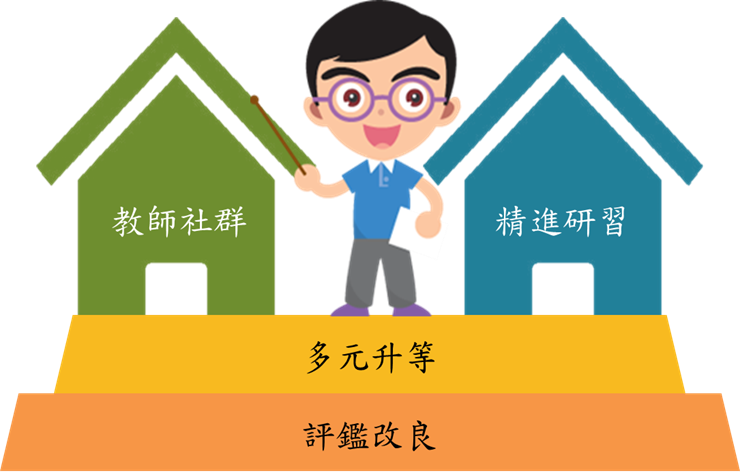 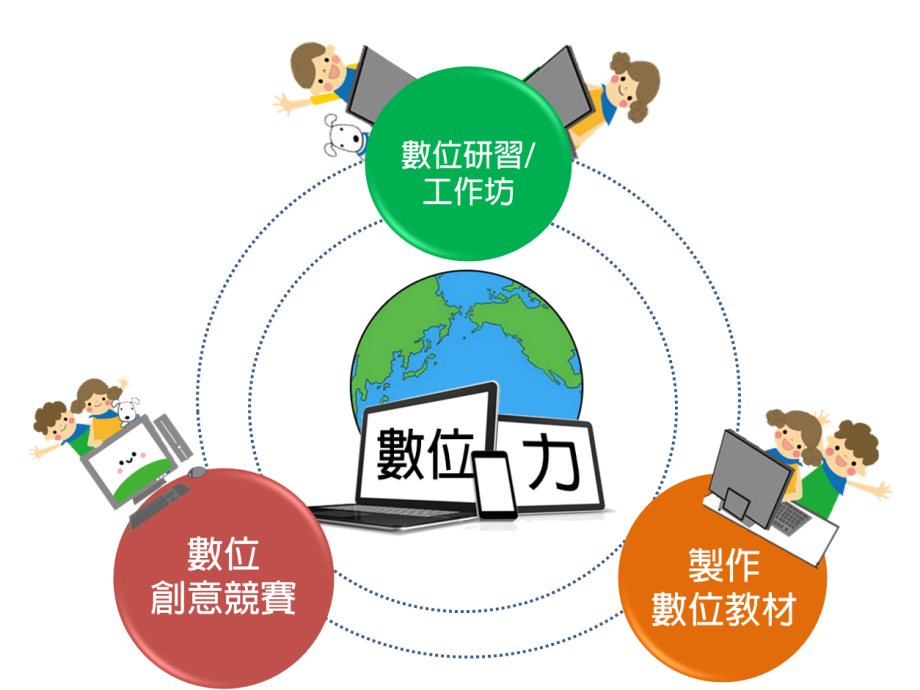 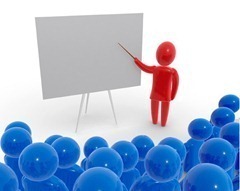 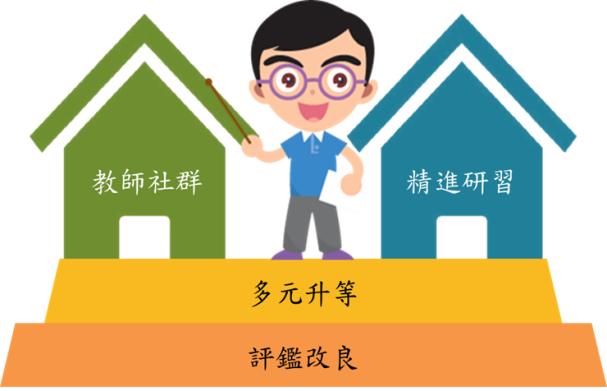 數位科技           輔助教學
  
總整課程            深碗課程
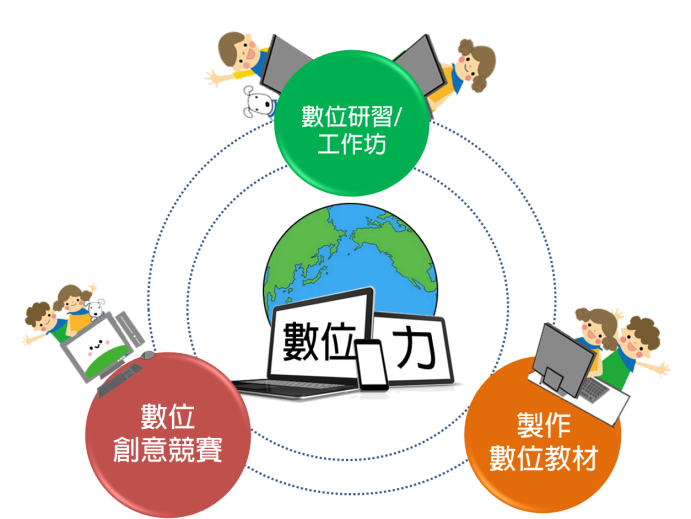 學習環境                     無邊界
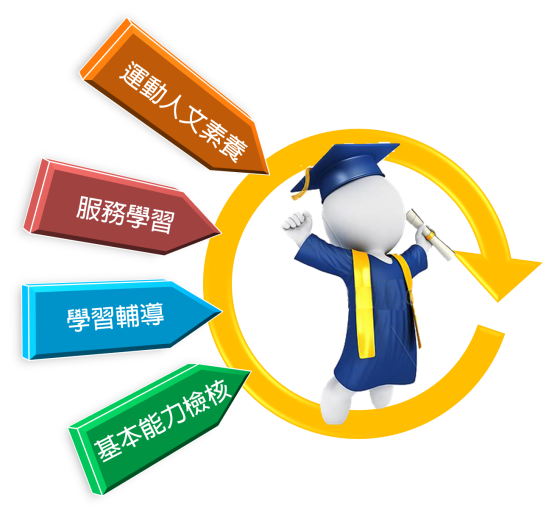 發現學生學習問題    解決問題的教學策略
沒有畫面、缺少學習方法
學用落差(不知道如何應用)
只有結果，沒有過程
習慣被教學餵食
思考邏輯
不擅長表達與描述
要求標準答案
學習資源
示範教學、實務操作
教學影片
教學平台媒體運用
複合教學
服務學習→實習
深碗課程整合教學
情境教學
多元學習
分組討論、同儕教學
口頭報告影片錄製
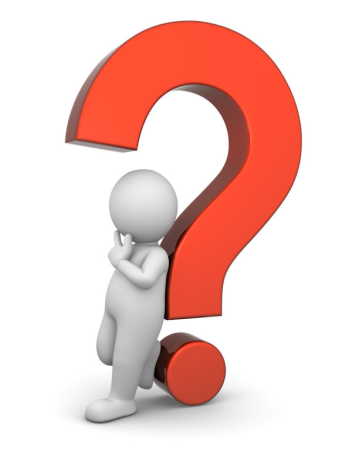 設定學習目標   課堂講解→操作→協助修正課外練習→影片輔助→練習成果上傳→修正→學習成果
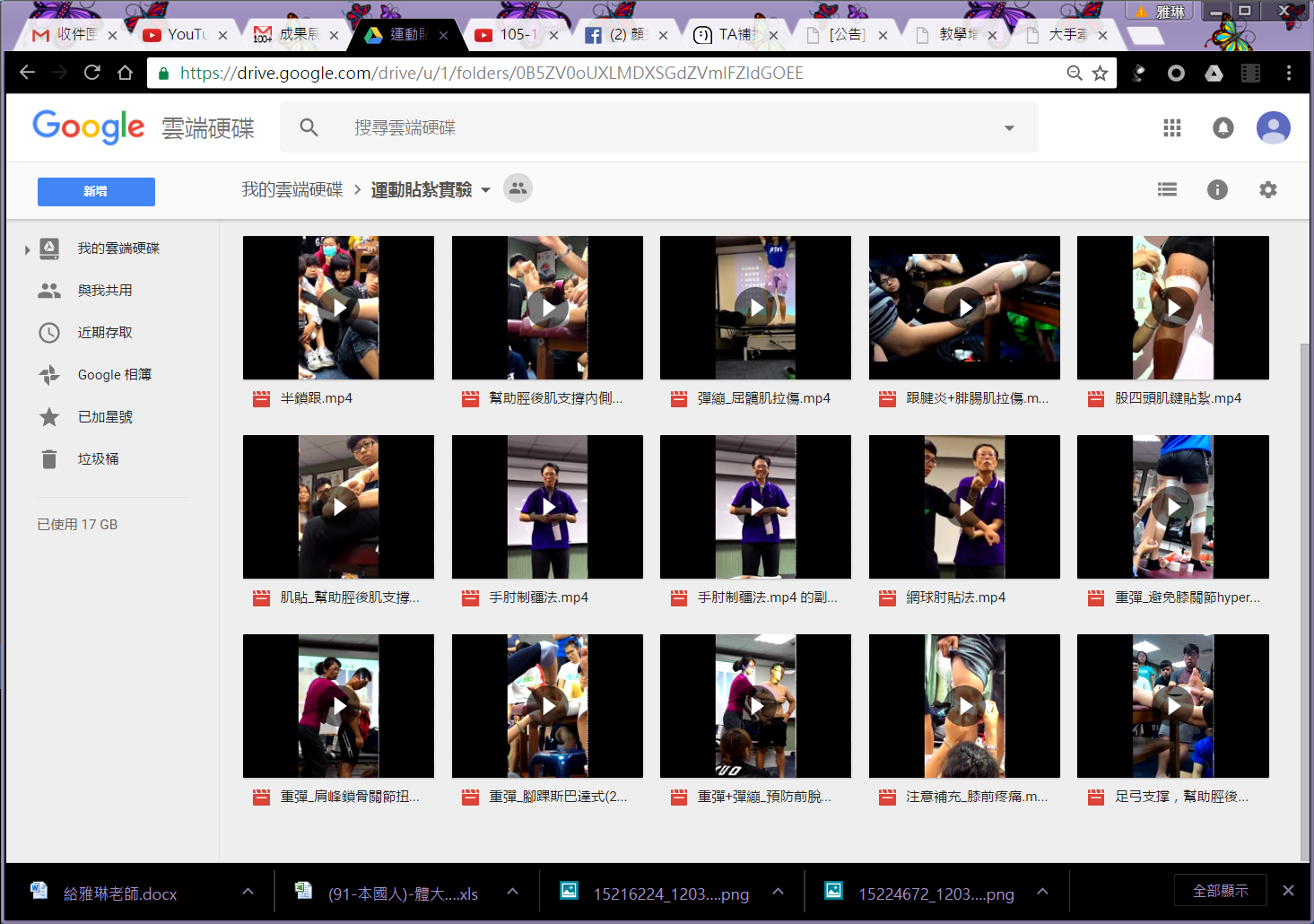 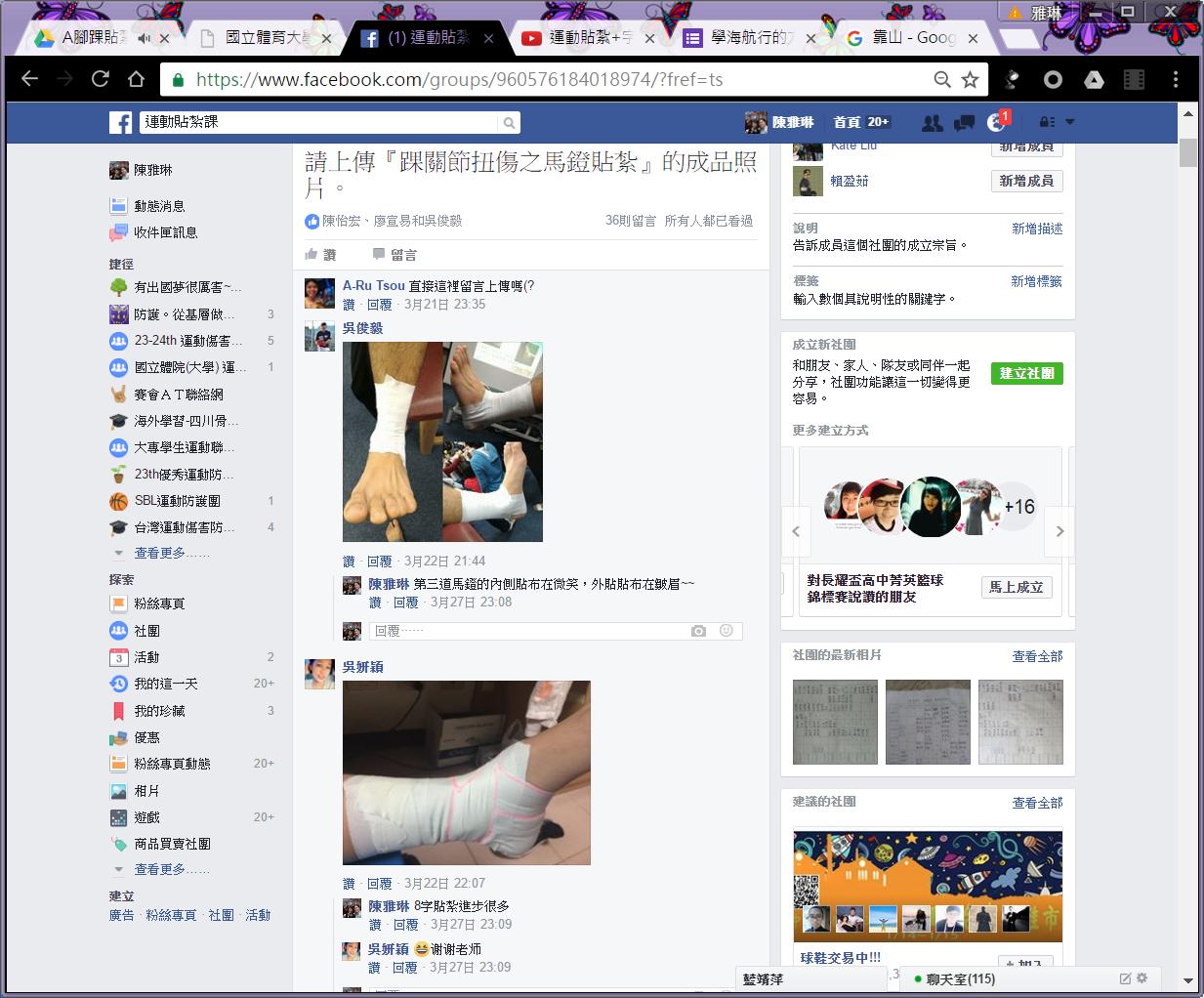 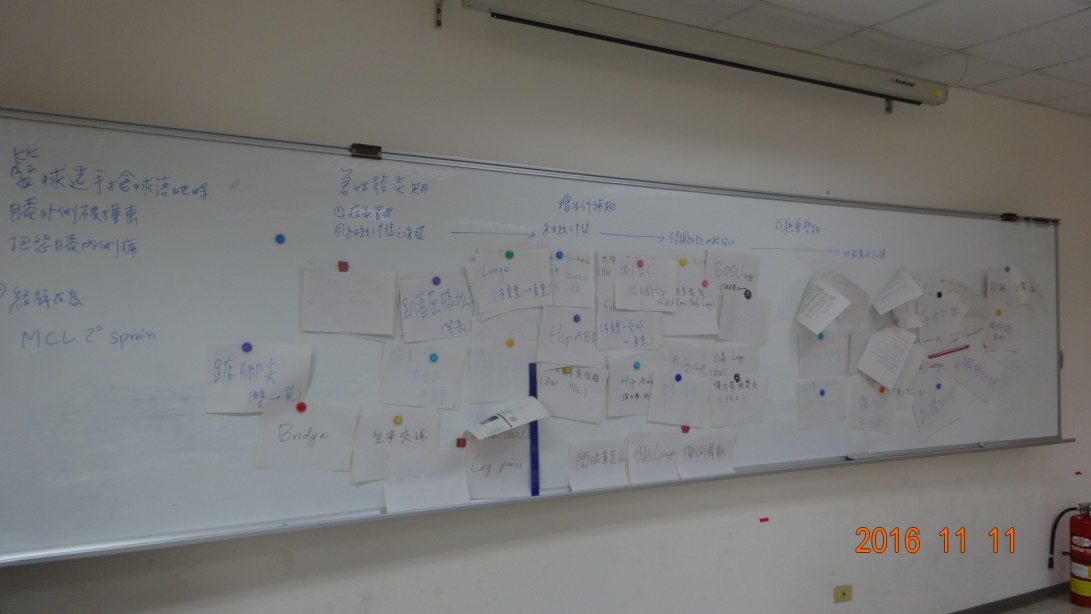 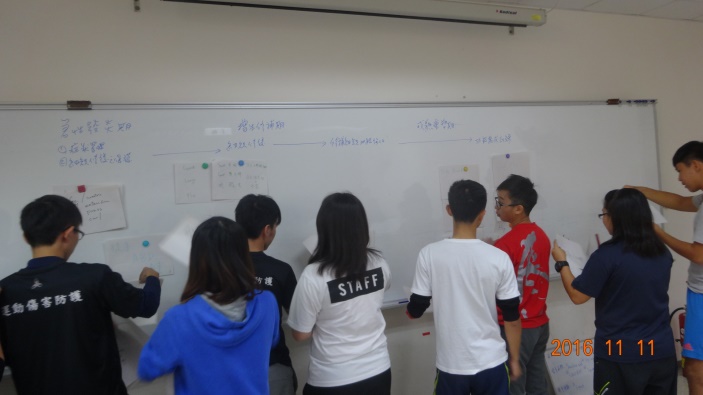 學習方式翻轉
輔助教材
分組討論 (個案/情境)
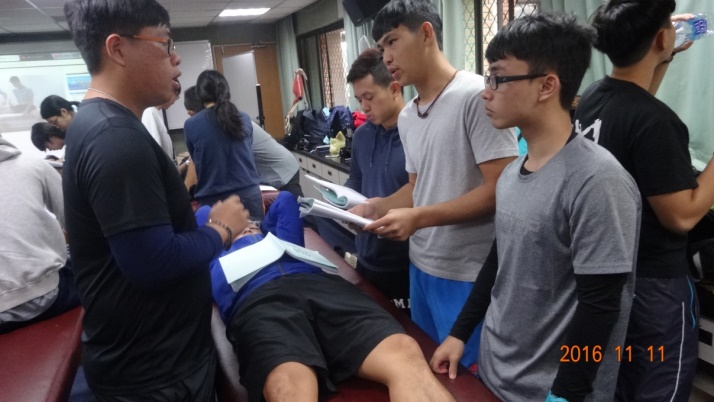 「教」與「學」的成果
學習有畫面、思考過後才是自己的學習
教學相長
溫故知新、口語訓練
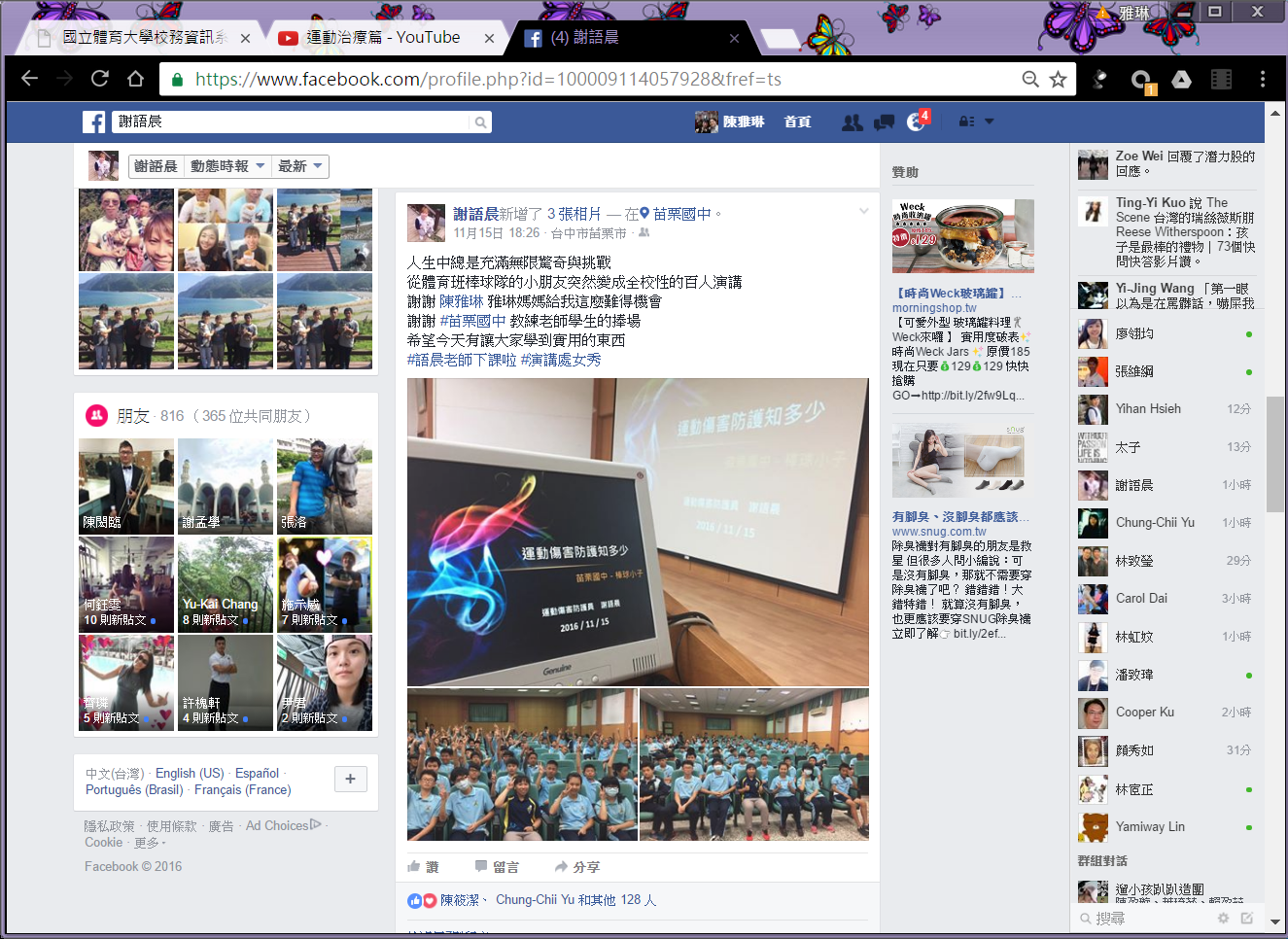 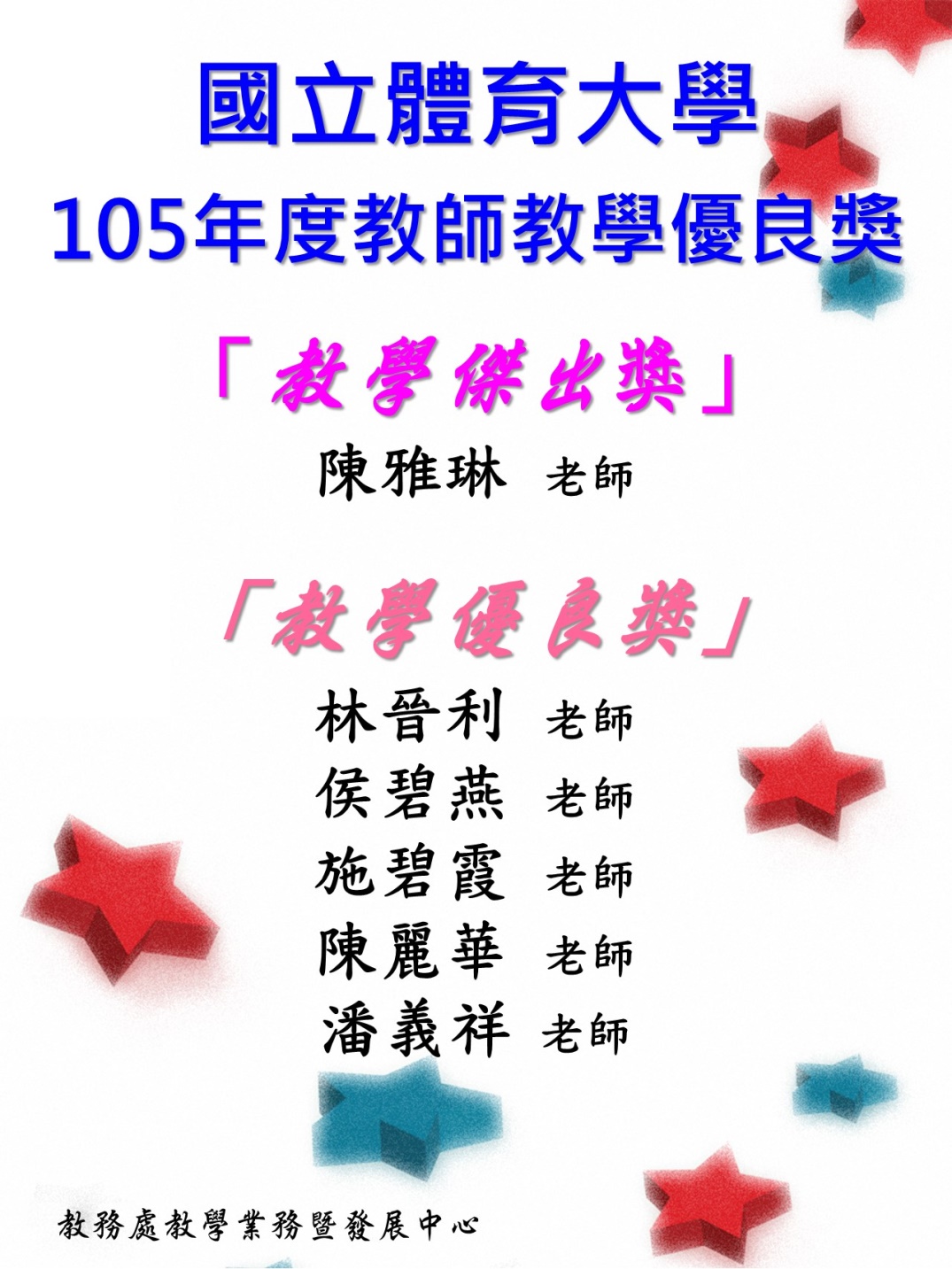 區域教學資源整合分享計畫之教學增能計畫